ID / Nombre del Proyecto
Tema del proyecto
Representación gráfica de la propuesta

Preferentemente representar con una sola imagen que
permita una correcta visualización de la propuesta
Fundamentación

Contexto / Antecedentes / Situación

Identificación / Planteamiento del Problema

Justificación




Objetivo

Propósitos a lograr en relación a la problemática / planteamiento





Usuarios o grupos beneficiados

Al resolver dicho problema quiénes se verían beneficiados.
(Demografía, psicología del usuario, user-persona, etc.)
Concepto

Principio temático, enfoque, estilo o concepto rector en el que se basa la propuesta.
(Texto, esquemas gráficos o imágenes)
Ciclo de uso / Funcionamiento/
Interacción
Descripción esquemática de como la propuesta 
llega a la solución o cumple su función, incluyendo componentes internos y la aplicación de tecnología
Detalles complementarios

Información adicional descriptiva o técnica para
sustentar o comunicar la propuesta.
(Imágenes de apoyo, detalles, esquemas, etc.)
Aspectos técnicos

Información que sustente técnicamente factibilidad en la  propuesta.
Materiales y procesos, componentes, tecnología, diagramas
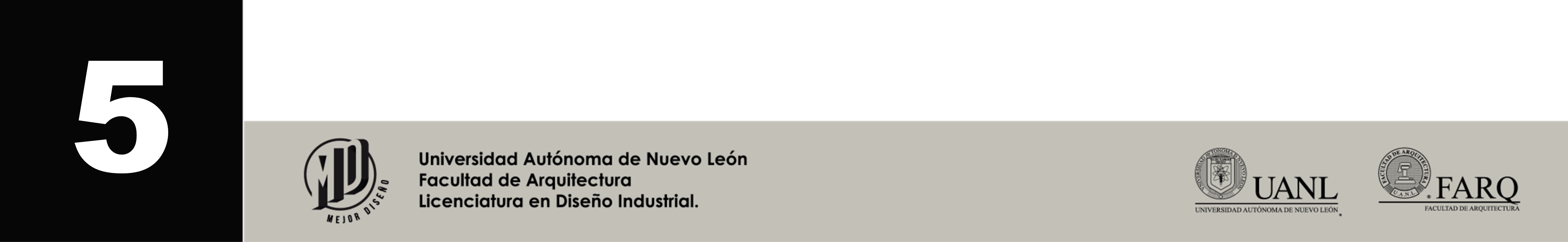